Invariant Inference With Provable Complexity From the Monotone Theory
Yotam Feldman
Sharon Shoham
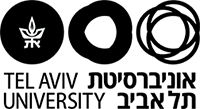 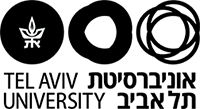 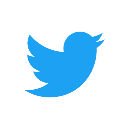 @yotamfe
Safety of Transition Systems
Init:
Bad:
Inductive Invariants
Init:
Goal:
Find inductive invariants automatically
Bad:
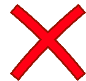 Not inductive:
Inductive:
Learning and Invariant Inference
Exact Concept Learning
Invariant Inference
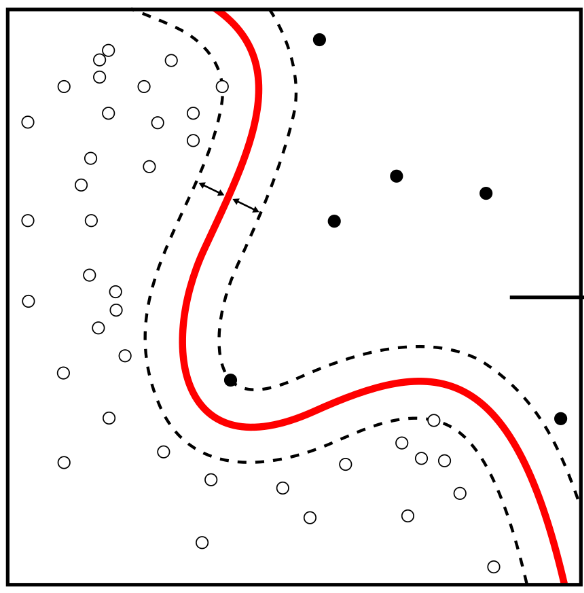 vs.
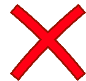 theory& algorithms
theory& algorithms
This Work
Exact Concept Learning
Invariant Inference
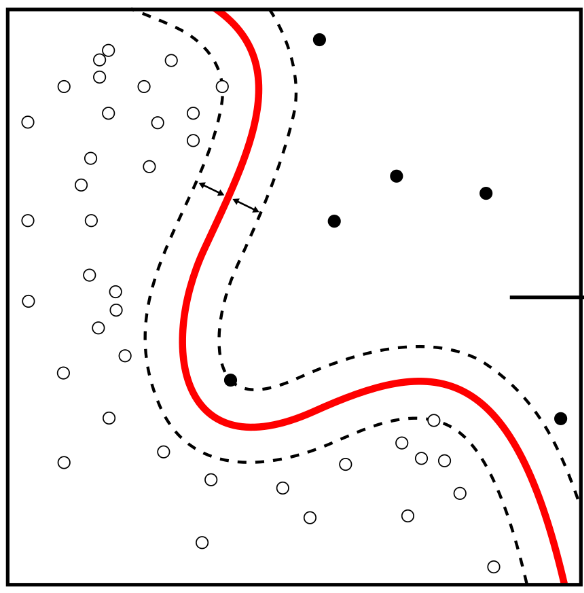 vs.
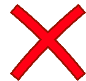 Abstract interpretation & interpolationwith provable complexity
Monotone theory[Bshouty]
The Monotone Theory
“monotonization”
Efficientlearning of complex formulas
This Work
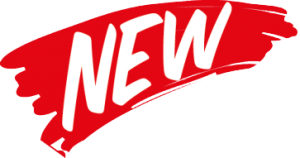 Efficientinference of complex invariants
(No efficient way to implement in invariant inference a teacher for equivalence and membership queries.)
[POPL’20] Complexity and Information in Invariant Inference. F., Immerman, Shoham, Sagiv
This Work
Efficientinference of complex invariants
with provable complexity
This Work
Efficientinference of complex invariants
with provable complexity
This Work
Efficientinference of complex invariants
Goal:
Efficiently infer complex invariants beyond monotone
Model-Based Interpolation
[HVC’12] Computing Interpolants without Proofs. Chockler, Ivrii, Matsliah[LPAR’13] Instantiations, Zippers and EPR Interpolation. Bjørner, Gurfinkel, Korovin, Lahav
Model-Based Interpolation
[HVC’12] Computing Interpolants without Proofs. Chockler, Ivrii, Matsliah[LPAR’13] Instantiations, Zippers and EPR Interpolation. Bjørner, Gurfinkel, Korovin, Lahav
Model-Based Interpolation
[HVC’12] Computing Interpolants without Proofs. Chockler, Ivrii, Matsliah[LPAR’13] Instantiations, Zippers and EPR Interpolation. Bjørner, Gurfinkel, Korovin, Lahav
Model-Based Interpolation
Bounded model checking
[HVC’12] Computing Interpolants without Proofs. Chockler, Ivrii, Matsliah[LPAR’13] Instantiations, Zippers and EPR Interpolation. Bjørner, Gurfinkel, Korovin, Lahav
Model-Based Interpolation
[HVC’12] Computing Interpolants without Proofs. Chockler, Ivrii, Matsliah[LPAR’13] Instantiations, Zippers and EPR Interpolation. Bjørner, Gurfinkel, Korovin, Lahav
Model-Based Interpolation
[HVC’12] Computing Interpolants without Proofs. Chockler, Ivrii, Matsliah[LPAR’13] Instantiations, Zippers and EPR Interpolation. Bjørner, Gurfinkel, Korovin, Lahav
Model-Based Interpolation
[HVC’12] Computing Interpolants without Proofs. Chockler, Ivrii, Matsliah[LPAR’13] Instantiations, Zippers and EPR Interpolation. Bjørner, Gurfinkel, Korovin, Lahav
Model-Based Interpolation
Inferring invariant in CNF:
[HVC’12] Computing Interpolants without Proofs. Chockler, Ivrii, Matsliah[LPAR’13] Instantiations, Zippers and EPR Interpolation. Bjørner, Gurfinkel, Korovin, Lahav
Model-Based Interpolation
which is monotone.
#variables
[POPL’21] Learning the Boundary of Inductive Invariants. F., Sagiv, Shoham, Wilcox
Model-Based Interpolation
which is monotone.
[POPL’21] Learning the Boundary of Inductive Invariants. F., Sagiv, Shoham, Wilcox
Model-Based Interpolation
which is monotone.
[POPL’21] Learning the Boundary of Inductive Invariants. F., Sagiv, Shoham, Wilcox
Model-Based Interpolation
which is monotone.
Boundary:
[POPL’21] Learning the Boundary of Inductive Invariants. F., Sagiv, Shoham, Wilcox
Model-Based Interpolation
which is monotone.
Fence condition:
[POPL’21] Learning the Boundary of Inductive Invariants. F., Sagiv, Shoham, Wilcox
Model-Based Interpolation
All variables appear positively (un-negated)
which is monotone.
[POPL’21] Learning the Boundary of Inductive Invariants. F., Sagiv, Shoham, Wilcox
Model-Based Interpolation
All variables appear positively (un-negated)
which is monotone.
Example:
monotone
not monotone
[POPL’21] Learning the Boundary of Inductive Invariants. F., Sagiv, Shoham, Wilcox
Model-Based Interpolation
which is monotone.
Example: At least two variables 0, at least two variables 1
[POPL’21] Learning the Boundary of Inductive Invariants. F., Sagiv, Shoham, Wilcox
Model-Based Interpolation
which is monotone.
Goal:
Efficiently infer complex invariants beyond monotone
CDNF Interpolation
#variables
CDNF Interpolation
Example: At least two variables 0, at least two variables 1
CDNF Interpolation
Efficient for Boolean decision trees
CDNF Interpolation
This Work
Efficientinference of CDNF invariants
Monotone Formulas
is monotone
Def:
Def:
Def:
Def:
Monotonization
Example:
The Monotone Theory
Efficientlearning of CDNF formulas
This Work
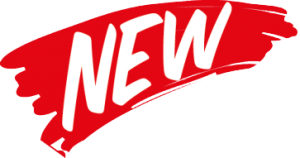 Efficientinference of CDNF invariants
CDNF Interpolation
Proof Idea
Super-Efficient Monotonization
Proof Idea
Corollary.
CDNF Interpolation
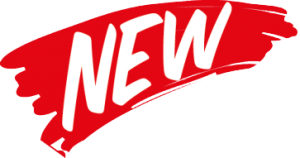 Significantly different from Bshouty’s CDNF learning algorithm
This Work
Efficientinferenceof CDNF invariants
As an Abstract Domain
Def:
Notation:
As an Abstract Domain
Def:
Notation:
Used to study overapproxmation in property-directed reachability (IC3/PDR)
[POPL’22] Property-directed reachability as abstract interpretation in the monotone theory. F., Sagiv, Shoham, Wilcox
Efficient Abstract Interpretation
indicator of overapproximation
[POPL’22] Property-directed reachability as abstract interpretation in the monotone theory. F., Sagiv, Shoham, Wilcox
Efficient Abstract Interpretation
Invariant Inference from the Monotone Theory
Efficientinferenceof CDNF invariants
Monotone Span Domain
Monotone Span Domain
Monotone Span Domain
Monotone Span (Full)
Thm (Bshouty):
Monotone Span (Full)
Used to study overapproxmation in property-directed reachability (IC3/PDR)
[POPL’22] Property-directed reachability as abstract interpretation in the monotone theory. F., Sagiv, Shoham, Wilcox
Efficient Abstract Interpretation
Efficient Abstract Interpretation
indicator of overapproximation
[POPL’22] Property-directed reachability as abstract interpretation in the monotone theory. F., Sagiv, Shoham, Wilcox
Init:
Bad:
Efficient Abstract Interpretation
Efficient Abstract Interpretation
Super-Efficient Inference
SAT:
✓
✓
✘
Super-Efficient Inference
SAT:
✓
✓
✓
Init:
Bad: